Endoscopic Ultrasound Primer for Endoscopy Nurses
R.A.Singh  MD FRCPC AGAF
Clinical Assistant Professor. Division of Gastroenterology, UBC
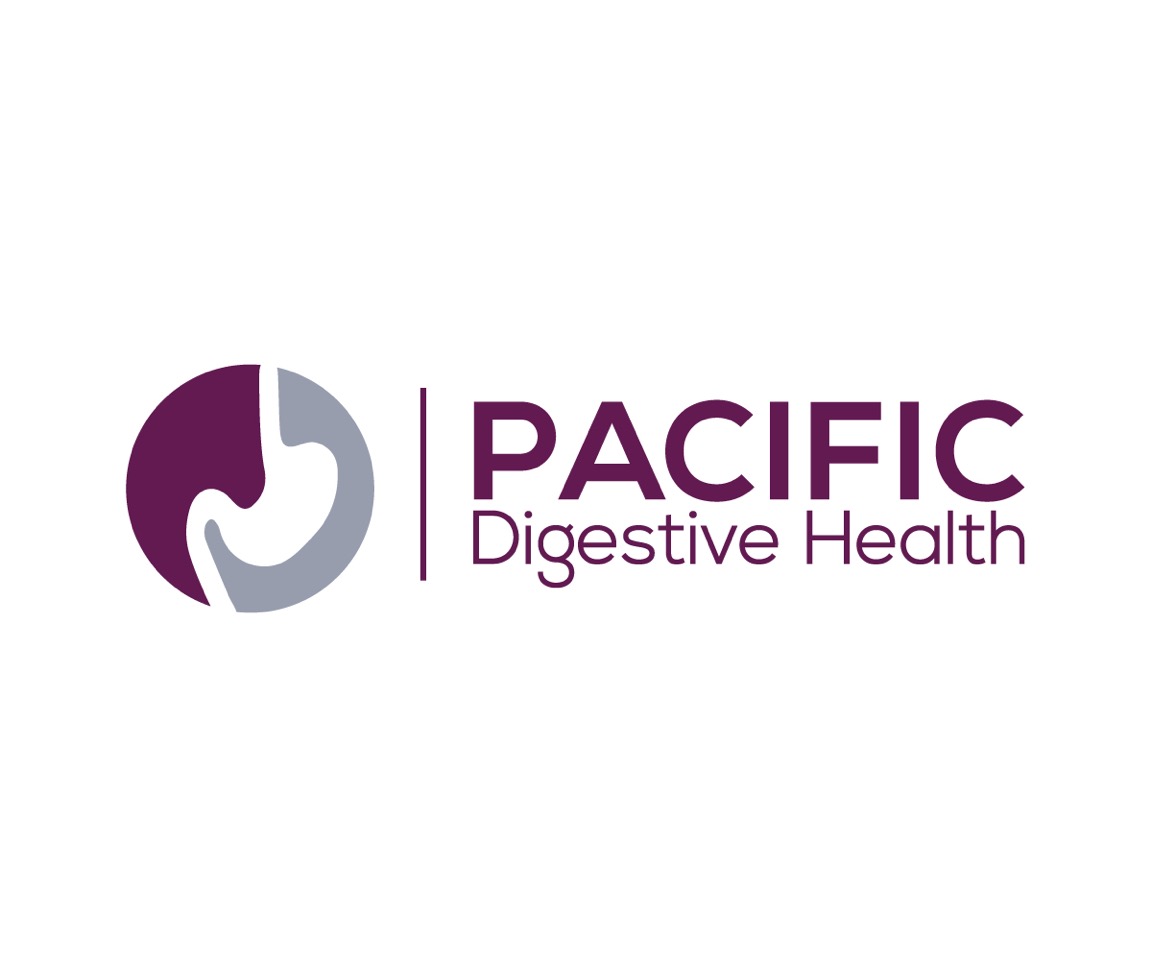 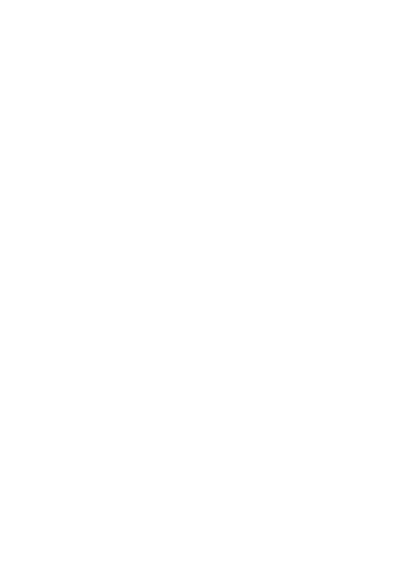 Disclosures
Speaker Honorarium: Takeda
                                       Abbvie
                                       Janssen
                                       Pentax
 Clinical Research      Takeda
                                       Gilead
                                       Celgene
                                       Janssen
Disclosures
Grants from Canadian Association of Gastroenterology, Royal College of Physician and Surgeons and Pentax for EUS training
Agenda
Basics of EUS
 Diagnostic Uses of EUS
Therapeutic  Uses of EUS
Practical Nursing Advice
Questions
“ Polar bear in a snow storm”
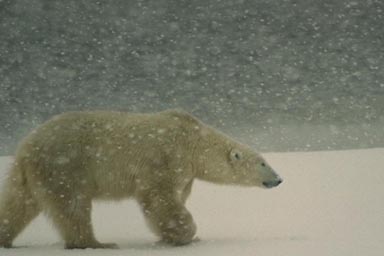 Basics
Ultrasound image produced by US waves which are reflected back to the transducer as  echoes
Reflection occurs due to acoustic impedence
A large difference of acoustic impedence between two tissues leads to greater reflection and poor transmission
Ultrasound Mechanics
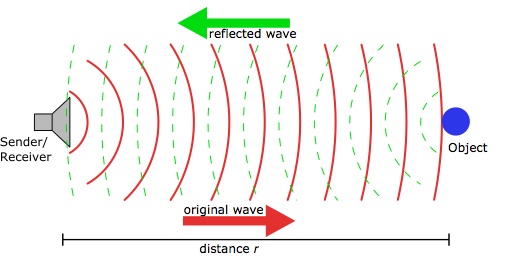 U/S Mechanics
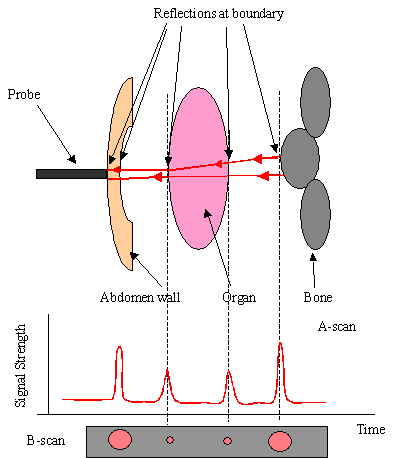 Basics
Echoendoscope is an endoscope with an ultrasound transducer at the tip
Radial or linear ultrasound devices available
Standard EUS transducers operate from 7.5-12 MHz
Higher the frequency,lower the penetration
Linear array scopes allow FNA by real time visualization of the biopsy needle
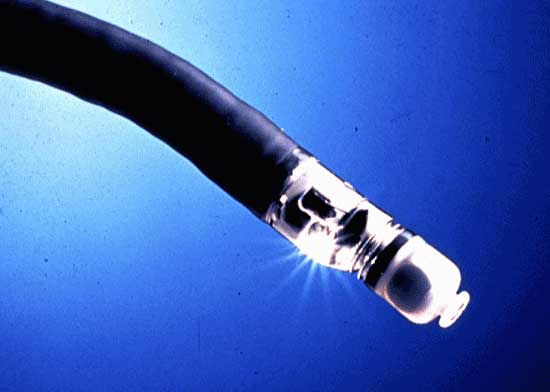 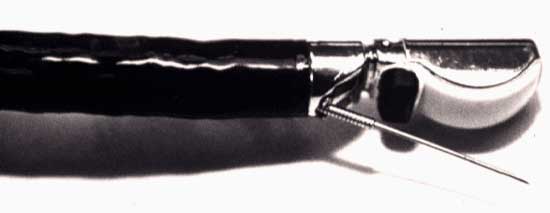 Basics
Acoustic coupling is achieved by a water filled balloon at the tip of the echoendoscope
EUS poor at delineating air filled structures or bone ( eg anterior mediastinum)
Artifacts occur as in  abdominal US
EUS Imaging
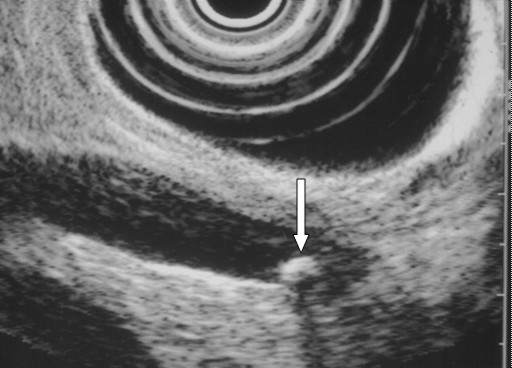 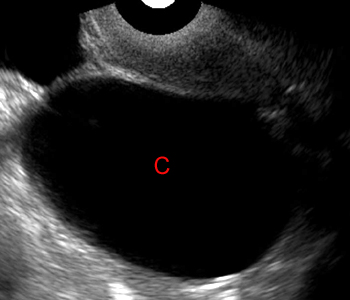 Anechoic
Hyperechoic
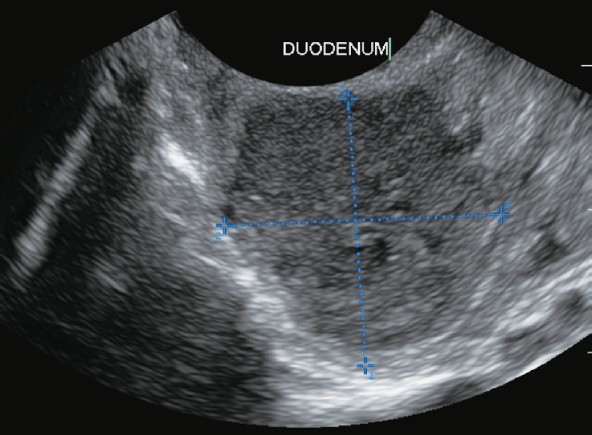 Hypoechoic
Basics
Standard echoendoscopes image five layers of the gastrointestinal wall:
 Superficial mucosa ( hyperechoic)
 Deep mucosa ( hypoechoic)
 Submucosa ( hyperechoic)
 Muscularis propria ( hypoechoic)
 Serosa (hyperechoic)
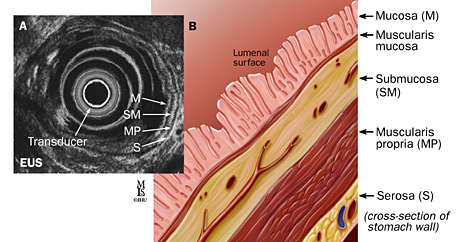 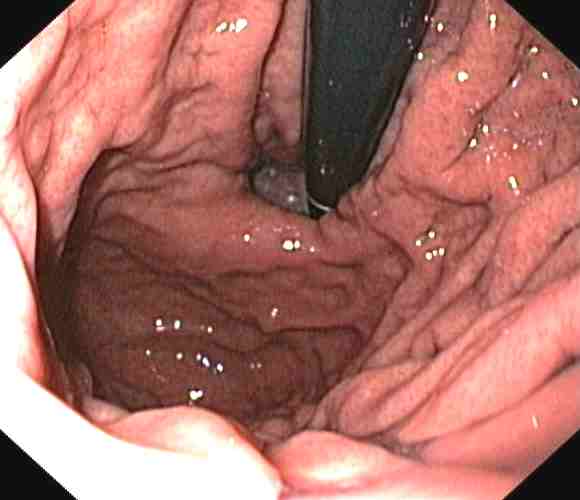 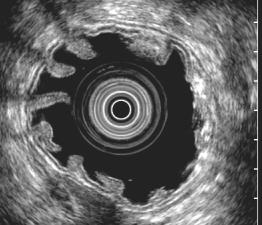 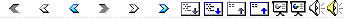 Why do we need EUS?: Diagnostics
Improved diagnostic accuracy in staging a variety of tumours
Esophageal, gastric, pancreatic/biliary, rectal and NSCLC
Benign lesions such as sub-epithelial lesions, chronic pancreatitis and CBD stones best evaluated by EUS
Tissue acquisition
Why do we need EUS?: Therapeutics
Celiac Plexus Blockade or Neurolysis
Pseudocyst or Necrosis Drainage
Biliary Access
Future needs include local chemotherapy and RFA (radiofrequency ablation)
Basics: Tumor Staging
TNM classification is used to stage tumors with EUS:
T1  Extension into mucosa/submucosa
T2 Extension into but not beyond layer 4
T3 Spread beyond layer 4 but not surrounding structures
T4 Invasion of surrounding structures or vessels
Nodal staging are specific to type of tumors
Esophageal T1 Lesion
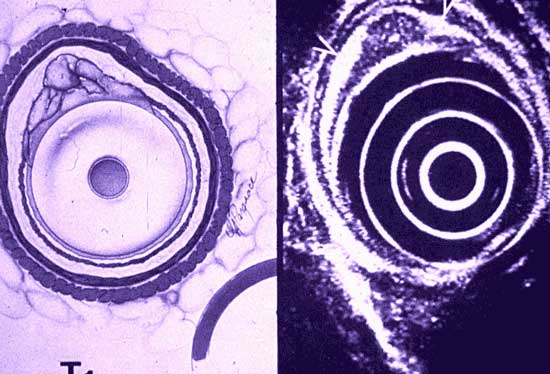 Esophageal T2 Lesion
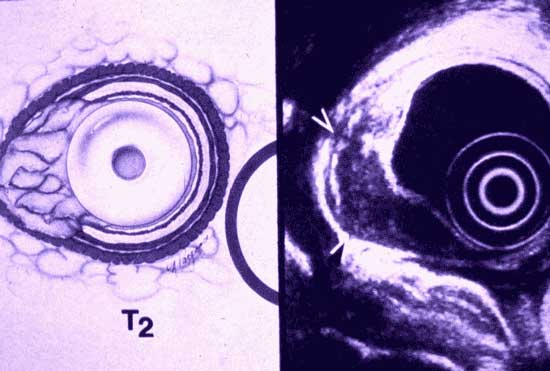 Esophageal T3 Lesion
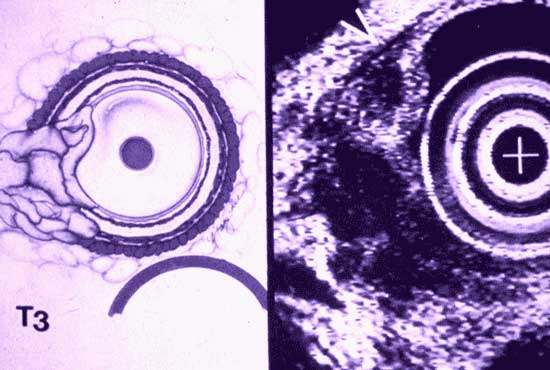 Esophageal T4 Lesion
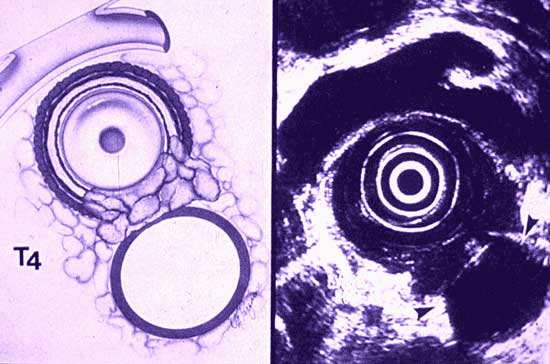 Tumour Staging: Nodes
Malignant nodes : Large (>1cm)
                                 Homogeneous 
                                 Well Circumscribed
                                  Round
If all 4 criteria are met , the specificity is high
FNA greatly increases the specificity
Malignant Lymph Nodes
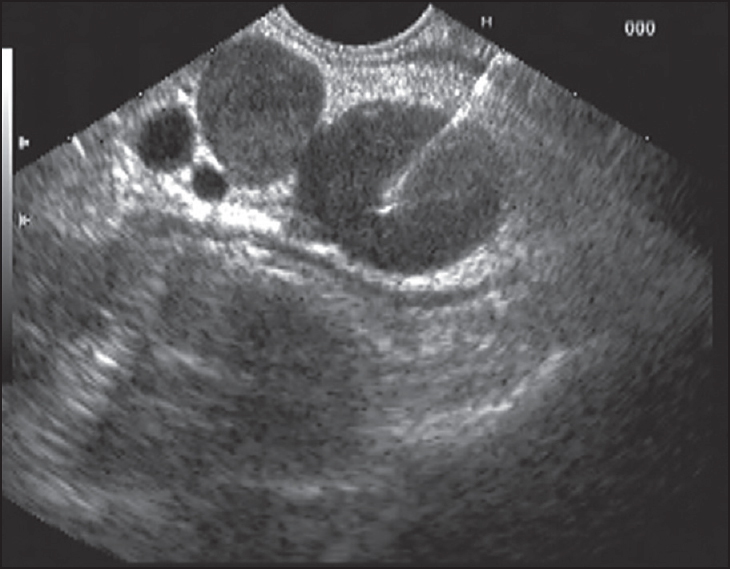 Upper GI Tract: Benign Lesions
Sub-epithelial lesions:
         Thickened Mucosal Folds
         Lipomas
         Carcinoid tumours
         Varices
         Pancreatic rests
         Stromal lesions
         Extrinsic Compression 
        ( Tumours, Pseudocyst, Lymph nodes)
GIST ( Gastrointestinal Stromal Tumour)
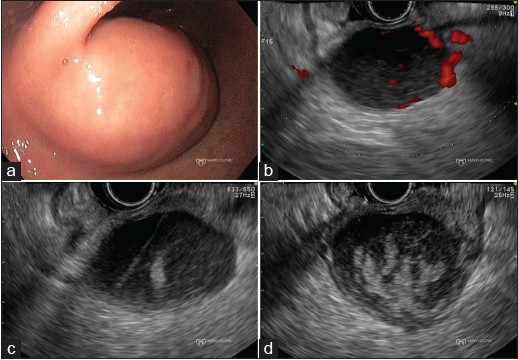 Lipoma
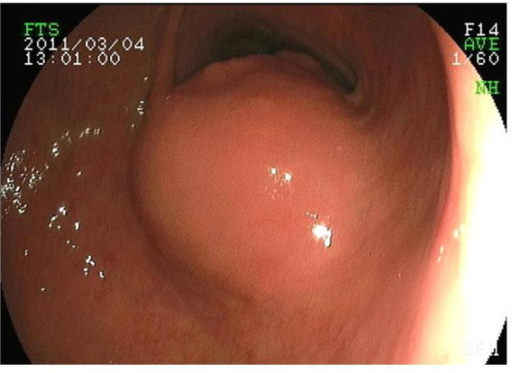 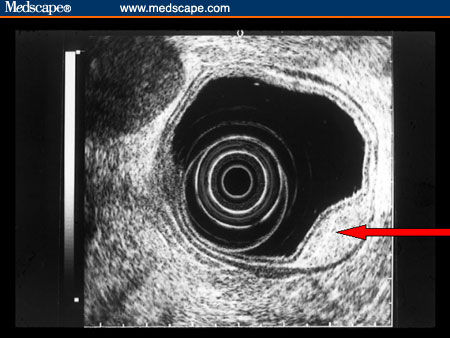 Gastric/Esophageal Varices
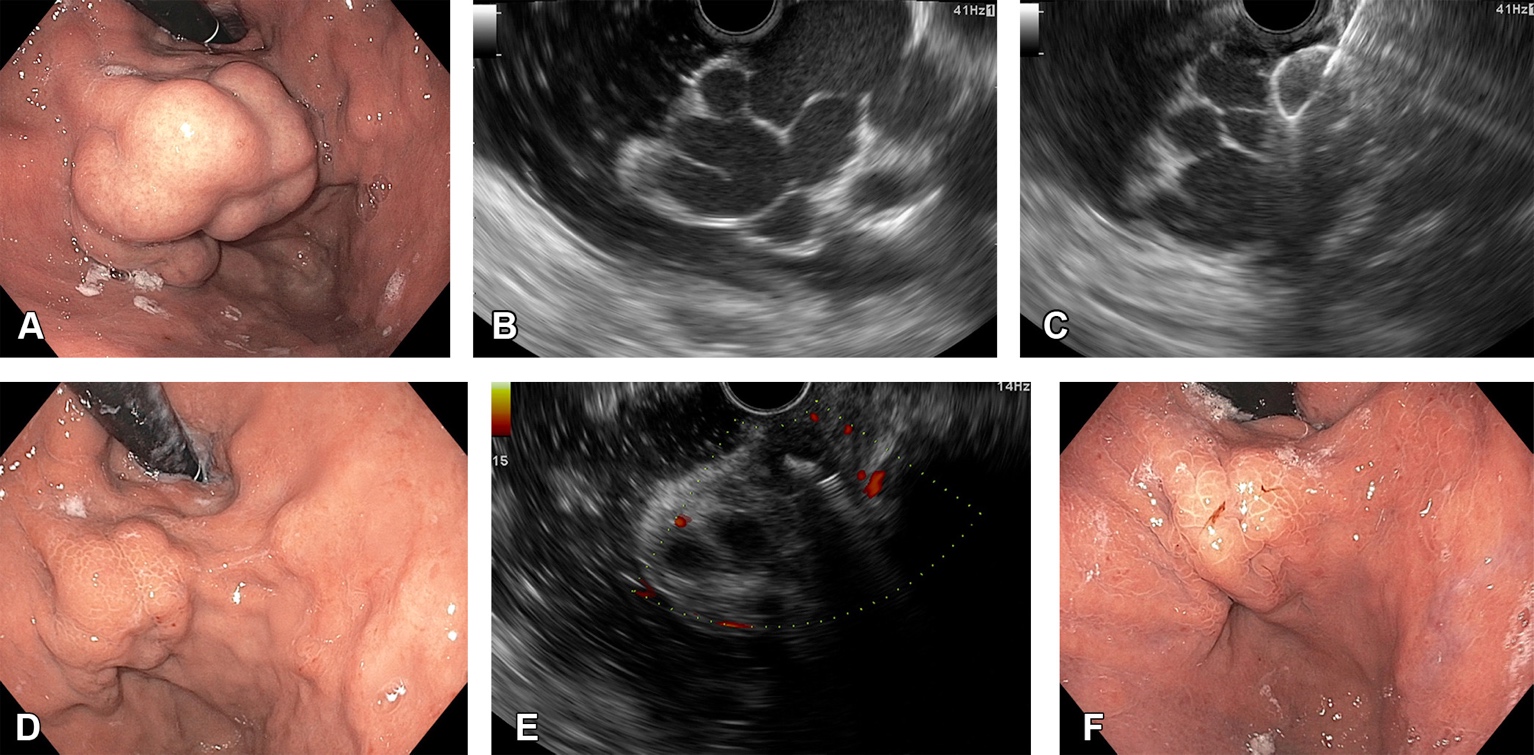 Chronic Pancreatitis
Most sensitive radiographic modality for diagnosing chronic pancreatitis
Standard EUS criteria for diagnosing CP
Features include parenchymal calcification, lobulation, dilated tortuous PD
Normal Pancreas
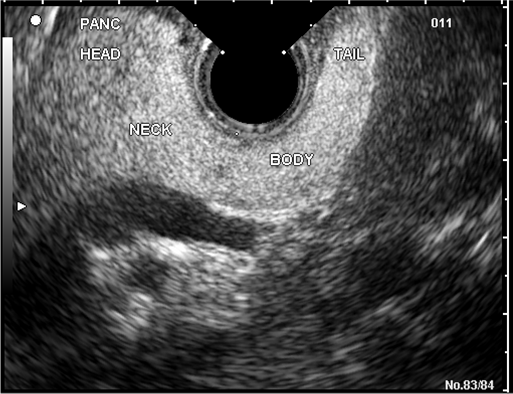 Chronic Pancreatitis
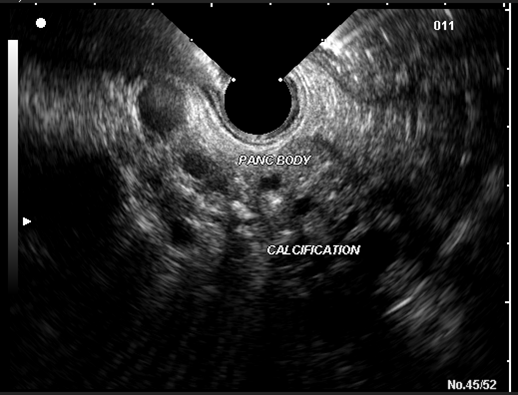 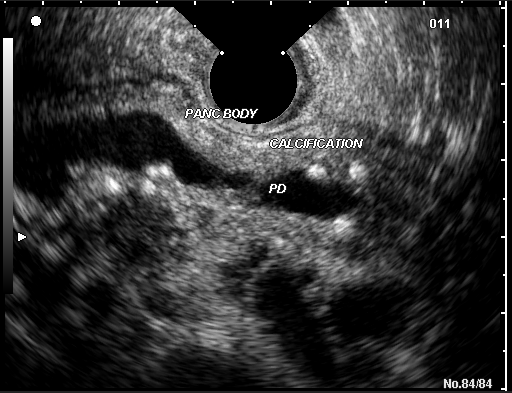 Choledocholithiasis
Most sensitive imaging technique for detecting stones
More sensitive than MRCP
Spatial resolution to 0.1mm ( sludge)
Increasingly used to rule out small stones in CBD
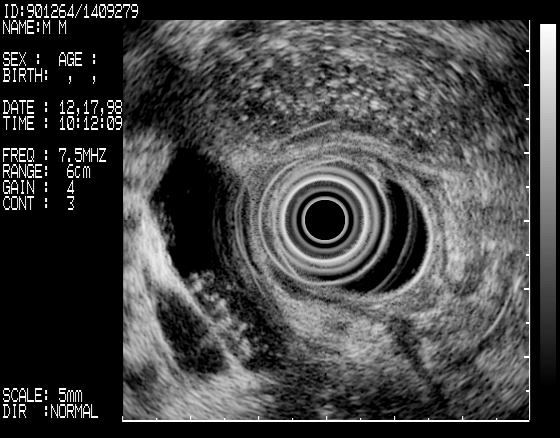 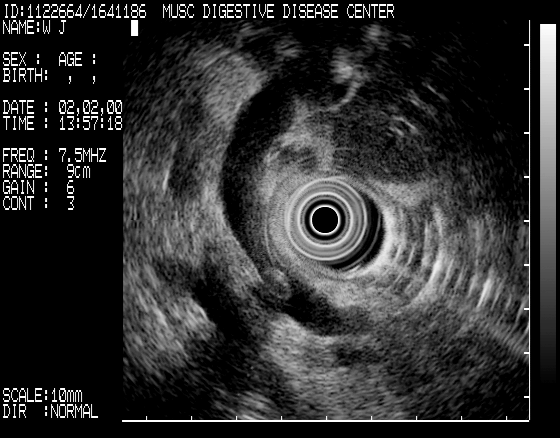 Interventional EUS
EUS guided FNA
Celiac plexus neurolysis for CP or pancreatic cancer pain. Safer approach than traditional posterior fluoroscopically directed approach
Other indications include Drainage of pseudocysts, BOTOX injections for achalasia
Pancreatic Pseudocyst
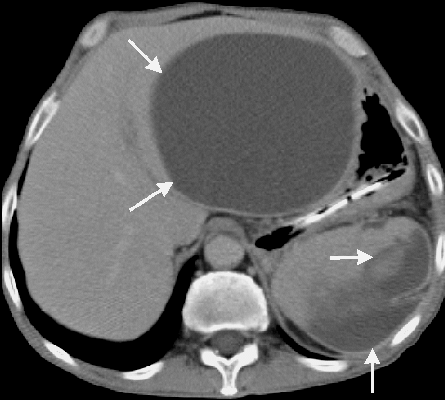 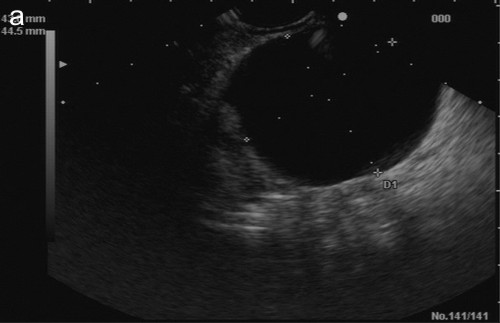 Pseudocyst Drainage (Endoscopic)
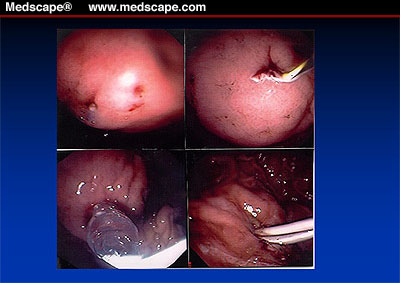 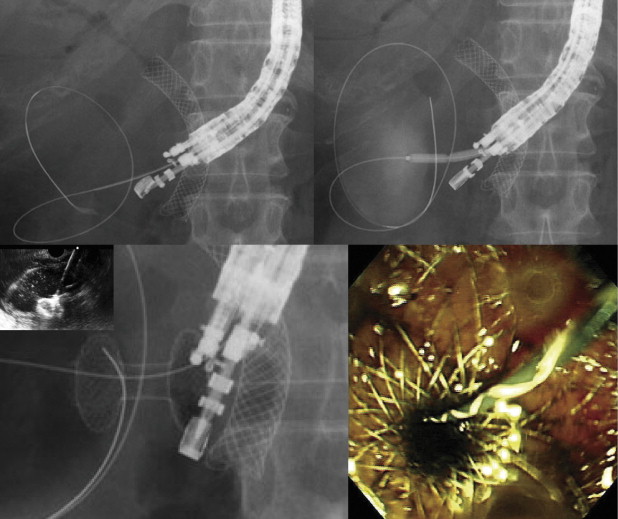 Pseudocyst (Endoscopic Drainage)
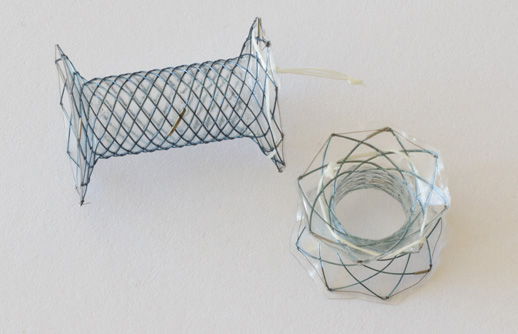 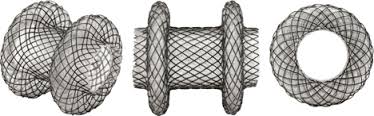 Complications of EUS
Oxygen desaturation 
Cardiac arrythmias
Perforation
Bleeding ( FNA)
Pancreatitis ( FNA)
Infection ( Local or Systemic)
Antibiotic Prophylaxis
Cyst Aspiration
Rectal Lesion Puncture
Radial EUS exam is a low risk procedure
EUS/FNA should be considered a high risk procedure based on ASGE endocarditis guidelines
Summary
EUS allows for accurate diagnosis of submucosal lesions
Greater accuracy in staging esophageal,gastric, pancreatic/ampullary and  rectal carcinoma
Non invasive diagnostic modality for choledocholithiasis and chronic pancreatitis
EUS guide FNA allows for tissue sampling
Therapeutic EUS continues to evolve
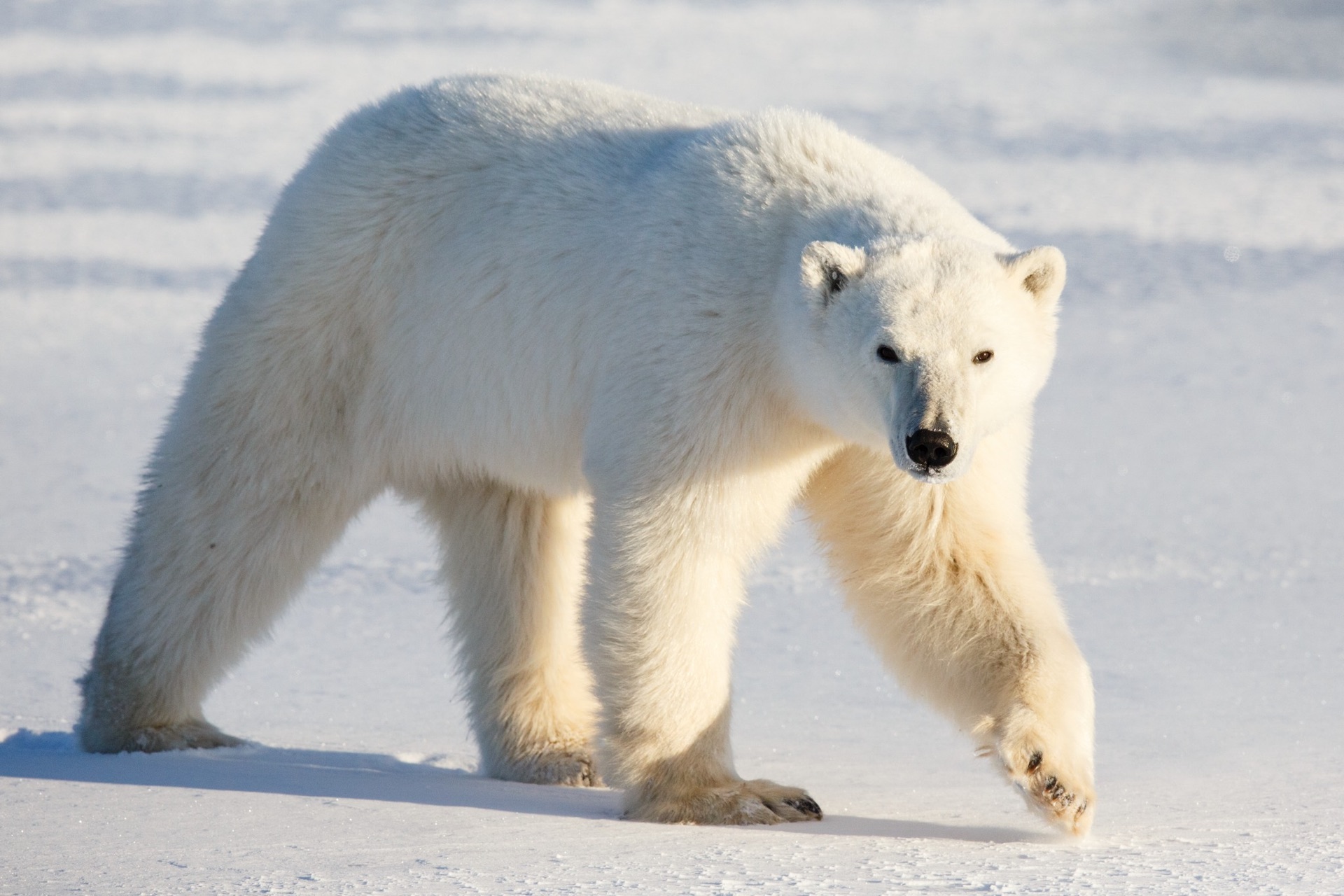